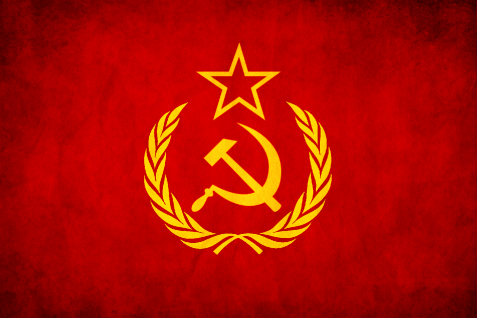 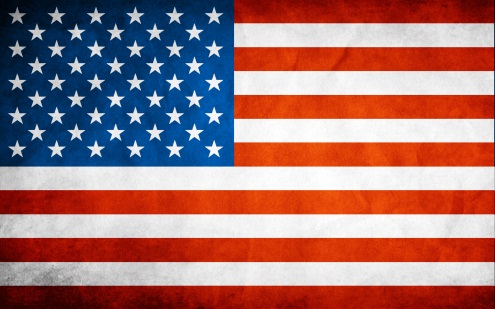 Different Goals